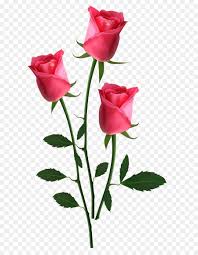 স্বাগতম
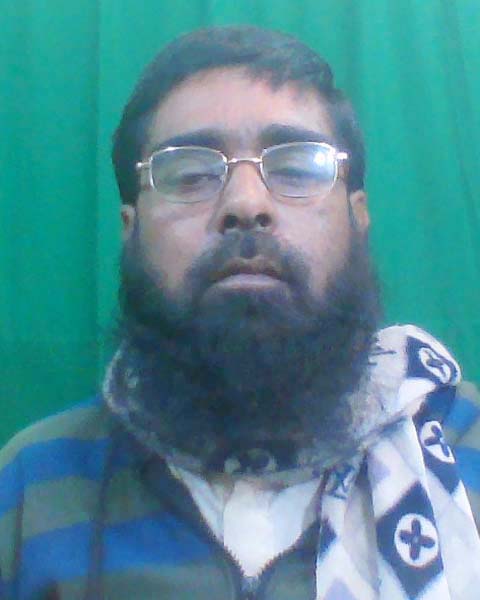 মোহাম্মদ আবদুল হামিদ 
প্রধান শিক্ষক 
 সেনগ্রাম পাড়া সরকারি প্রাথমিক বিদ্যালয়
পাংশা,রাজবাড়ী।
শ্রেনিঃ ৫ম 
বিষয়ঃ গণিত 
অধ্যায়ঃ ১০, জ্যামিতি 
পাঠের বিষয়ঃ বৃত্ত
শিখনফল
২৯.৪.১ বৃত্ত আঁকতে পার। 
২৯.৫.১ বৃত্তের চাপ,জ্যা,ব্যাস ও ব্যাসার্ধ জানবে এবং এদের চিহ্নিত     করতে পারবে।
বৃত্ত
আজকে আমরা বৃত্ত সম্পর্কে জানব
বৃত্ত হচ্ছে একটি আবদ্ধ বক্ররেখা যার প্রতিটি 
বিন্দু ভেতরের একটি নির্দিষ্ট বিন্দু থেকে 
সমান দূরে অবস্থান করে  ।
বৃত্তের বিভিন্ন অংশ
বৃত্ত
ব্যাস
ব্যাসার্ধ
জ্যা
বৃত্তচাপ
বৃত্ত
ছ
ব্যাস
জ্যা
ক
খ
ব্যাসার্ধ
চ
বৃত্তচাপ
ঘ
গ
মূল্যায়ন
একটি বৃত্ত এঁকে এর বিভিন্ন অংশ চিহ্নিত করো।
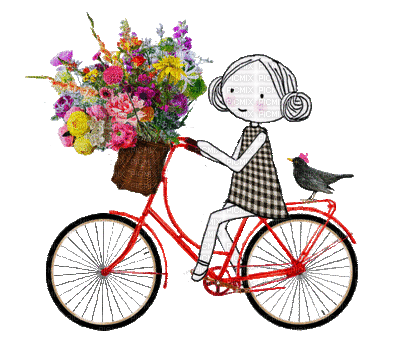 ধন্যবাদ